Thuiswerken, arbeidsvoorwaarden wijzigen en reorganiserenonder Covid-19
8 september 2020
Maarten van Gelderen, m.vangelderen@vangelderen.nl
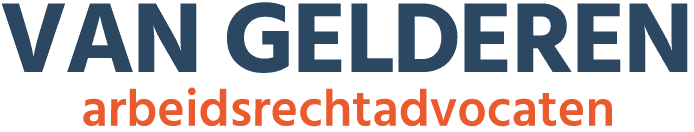 Computerweg 8
6 arbeidsrechtadvocaten
arbeidsrecht, arbeidsvoorwaarden en ontslag
youtube.com/vangelderennl
HR Essentials
Programma
Thuiswerken
Corona-uitspraken
Arbeidsvoorwaarden wijzigen
Reorganiseren
Thuiswerken
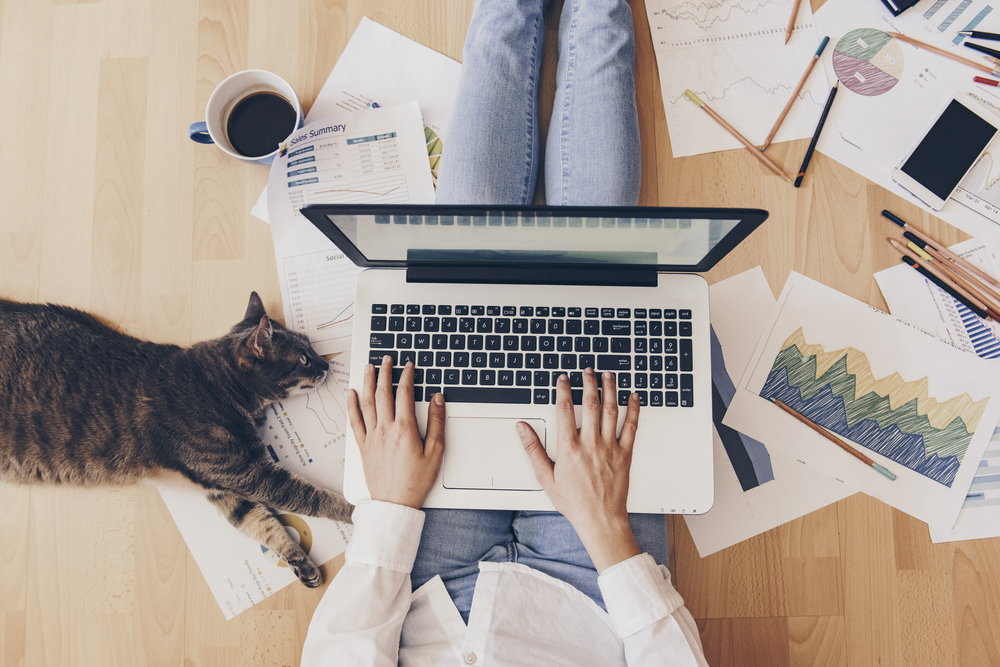 Wet flexibel werken
werknemer kan de werkgever verzoeken om de arbeidsomvang, de werktijden of de arbeidsplaats te wijzigen
bij verzoek om wijzigen arbeidsomvang of –tijden moet werkgever toewijzen, tenzij zwaarwegende bedrijfsbelangen
bij verzoek om wijzigen arbeidsplaats (thuiswerken) moet werkgever verzoek enkel overwegen en bij afwijzing schriftelijk motiveren
let op: minimaal 1 maand voor beoogde ingangsdatum reageren
Corona uitspraak 1
werknemer wordt na enkele weken thuiswerken door werkgever opgeroepen op weer op kantoor te komen
werknemer wil thuis blijven werken en beroept zich op (i) Wet flexibel werken, (ii) advies van Rijksoverheid om zoveel mogelijk thuis te werken en (iii) stelt dat werken op kantoor niet veilig is
Wet flexibel werken
Rechter:

“VoC Grootkeukens heeft gemotiveerd en onderbouwd naar voren gebracht dat zij in verband met de Coronacrisis meerdere maatregelen heeft genomen om een veilige werkplek te waarborgen.”
ECLI:NL:RBGEL:2020:2954
Wet flexibel werken
Rechter:
“Het zeer algemeen geformuleerde overheidsadvies over zoveel mogelijk thuis werken grijpt niet zo ver in op deze specifieke rechtsverhouding dat de werkneemster daaruit een ‘recht op thuis werken’ kan putten. Haar standpunt dat dit overheidsadvies de instructiebevoegdheid van VoC Grootkeukens inperkt en/of op grond van redelijkheid en billijkheid zonder meer door een goed werkgever moet worden gevolgd, houdt geen stand.”
Thuiswerkplek
verlicht arboregime: dus geen verplichtingen rondom brandgevaar, vluchtwegen, grootte van de werkruimte en toiletten
wel: verplichting voor ergonomisch ingerichte werkplek
werkgever moet zorgen voor de juiste arbeidsmiddelen zoals bureau, stoel, scherm, laptop
Thuiswerkplek
kosten die gemaakt moeten worden voor ergonomische werkplek komen voor rekening werkgever
kosten in verband met verbruik van extra elektriciteit, koffie/thee, water- en toiletverbruik blijven (vooralsnog)  voor rekening van de werknemer
Corona uitspraak 2: recht op loon?
werknemer zit met kwetsbare thuissituatie; chronisch zieke vrouw die niet voor 6-jarig zoontje kan zorgen
werknemer geeft in maart aan dat hij zoontje niet naar opvang kan brengen en met gezin in thuisquarantaine gaat
werkgever vindt dat er sprake is van een opvangprobleem en niet van een medisch probleem
er volgt een loonstop en daarna ontslag op staande voet
Corona uitspraak 2: recht op loon?
Rechter:
“In redelijkheid kan niet worden gezegd dat werknemer ongeoorloofd afwezig is geweest. De richtlijnen van het RIVM waren duidelijk: werk zoveel mogelijk thuis, terwijl van de zijde van Technibear niet is onderzocht of het mogelijk was om zo nodig ander passend werk vanuit huis te doen en dat ook niet is aangeboden.”
ECLI:NL:RBNHO:2020:5863
Corona uitspraak 3: recht op loon?
werkneemster meldt zich ziek omdat ex-man coronavirus heeft en zij zelf bang is dat zij en haar kinderen ook corona hebben
werkgever accepteert de ziekmelding niet en stopt de loonbetaling
Corona uitspraak 3: recht op loon?
Rechter:
“In dit verband wordt overwogen dat het niet aan werkgeefster is om vast te stellen of werkneemster ziek is en dat zij in beginsel de ziekmelding van werkneemster moet accepteren, tenzij er voldoende zwaarwegende gronden zijn om de ziekmelding te weigeren. Van dergelijke gronden is in dit geval op geen enkele wijze gebleken.”
Corona uitspraak 2: recht op loon?
Rechter:
“Voor zover werkgever (al dan niet terecht) de indruk had dat werkneemster zich enkel heeft ziekgemeld vanwege angst voor het coronavirus, hetgeen door werkneemster weliswaar uitdrukkelijk is betwist, had werkgever ter beoordeling van de ziekte een bedrijfsarts of arbodienst moeten inschakelen.”
Corona uitspraak 3: recht op loon?
Rechter:
“Werkgeefster is daartoe op grond van de Arbeidsomstandighedenwet (artikelen 14 en 14a) en de Regeling procesgang eerste en tweede ziektejaar (artikel 2) verplicht. Die verplichting volgt ook uit goed werkgeverschap en de re-integratieverplichtingen die op de werkgever rusten.”
ECLI:NL:RBROT:2020:6282
Arbeidsvoorwaarden wijzigen met een beroep op eenzijdig wijzigingsbeding
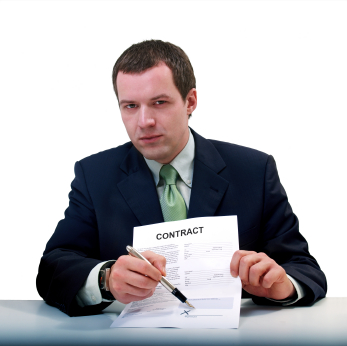 Eenzijdig wijzigingsbeding
Voorbeeld:
De werkgever behoudt zich het recht voor om bij zwaarwegende bedrijfsbelangen bepaalde arbeidsvoorwaarden eenzijdig te wijzigen.
Eenzijdig wijzigingsbeding
Beroep op eenzijdig wijzigingsbeding is alleen mogelijk als:
het wijzigingsbeding schriftelijk overeengekomen is, en
de werkgever bij de wijziging een zwaarwichtig belang heeft, waardoor
het belang van de werknemer naar maatstaven van redelijkheid en billijkheid moet wijken
Arbeidsvoorwaarden wijzigen zonder een eenzijdig wijzigingsbeding
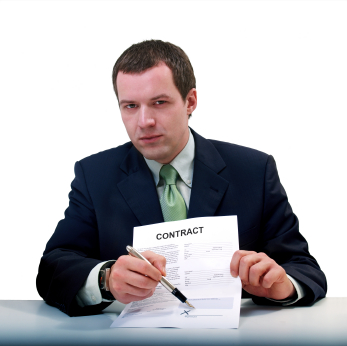 Arbeidsvoorwaarden wijzigen zonder eenzijdig wijzigingsbeding
Beroep op redelijkheid en billijkheid?

Artikel 7:611 BW: 

“De werkgever en de werknemer zijn verplicht zich als een goed werkgever en een goed werknemer te gedragen.”
Van der Lely/Taxi Hofman en Stoof / Mammoet
Van der Lely/Taxi Hofman en Stoof/Mammoet in de praktijk:
Was er voldoende aanleiding voor het doen van een voorstel om de arbeidsvoorwaarden te wijzigen?
Is het voorstel van de werkgever redelijk?
Moet de werknemer dit voorstel in redelijkheid accepteren (gelet op zijn persoonlijke omstandigheden)?
Praktijkvoorbeeld: beëindigen gebruik leaseauto
Rechtbank:
“De Rabobank heeft deze arbeidsvoorwaarde zonder instemming van eisers, en dus eenzijdig, gewijzigd. Een werkgever mag daartoe overgaan als partijen een wijzigingsbeding zijn overeengekomen en zich de situatie van artikel 7:613 BW voordoet.”
Praktijkvoorbeeld: beëindigen gebruik leaseauto
Rechtbank:
“In dat artikel is bepaald dat de werkgever slechts een beroep kan doen op een wijzigingsbeding als hij bij de wijziging een zodanig zwaarwichtig belang heeft dat het belang van de werknemer dat daardoor zou worden geschaad, naar maatstaven van redelijkheid en billijkheid daarvoor moet wijken.”
Praktijkvoorbeeld: beëindigen gebruik leaseauto
Rechtbank:
“Als geen wijzigingsbeding is overeengekomen, dient een werknemer onder omstandigheden toch akkoord te gaan met wijziging van een arbeidsvoorwaarde, op grond van de algemene verplichting zich als goed werknemer te gedragen (artikel 7:611 BW). De Hoge Raad heeft in zijn arrest van 11 juli 2008 (ECLI:NL:HR:2008:BD1847, Stoof/Mammoet) criteria geformuleerd om te beoordelen wanneer een werknemer een wijziging moet accepteren.”
Praktijkvoorbeeld: beëindigen gebruik leaseauto
Rechtbank:
“In de situatie dat partijen een wijzigingsbeding zijn overeengekomen, heeft een werkgever iets meer ruimte om een arbeidsvoorwaarde te wijzigen dan in de situatie dat partijen geen wijzigingsbeding zijn overeengekomen. Door vooraf de mogelijkheid van een wijziging af te spreken, weet de werknemer namelijk dat hij daar rekening mee dient te houden.”
Praktijkvoorbeeld: beëindigen gebruik leaseauto
Rechtbank:
“De werknemers voeren aan dat Rabobank geen zwaarwichtig belang heeft bij wijziging van de arbeidsvoorwaarde. De kantonrechter volgt de werknemers hierin. De wetgever heeft in artikel 7:613 BW randvoorwaarden gesteld aan het gebruik van een eenzijdig wijzigingsbeding. Bij de beoordeling of van een zwaarwichtig belang sprake is, moet terughoudendheid in acht worden genomen.”
Praktijkvoorbeeld: beëindigen gebruik leaseauto
Rechtbank:
“In de parlementaire geschiedenis zijn als mogelijke voorbeelden genoemd: zwaarwegende bedrijfseconomische of organisatorische
omstandigheden, waaronder een noodzakelijke reorganisatie. Te denken valt aan de situatie waarin de werkgever in grote financiële moeilijkheden verkeert.”
Arbeidsvoorwaarden wijzigen zonder eenzijdig wijzigingsbeding
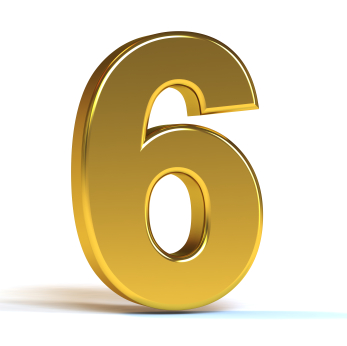 vuistregels
Arbeidsvoorwaarden wijzigen zonder eenzijdig wijzigingsbeding
Vuistregels voor de praktijk:
Wat is de aanleiding voor de wijziging van de arbeidsvoorwaarden? Hoe urgent is deze aanleiding? Een werkgever kan in het algemeen niet volstaan met een verwijzing naar ‘de coronacrisis’ moet moet concreet en inzichtelijk maken wat de gevolgen van deze crisis zijn voor de organisatie.
Arbeidsvoorwaarden wijzigen zonder eenzijdig wijzigingsbeding
Vuistregels voor de praktijk:
Zorg voor een goede en heldere communicatie over de gewenste aanpassing van de arbeidsvoorwaarden. Is er gekeken naar alternatieven (als die er zijn)? Hoeveel tijd zit er tussen de aankondiging van de wijziging en het moment waarop de wijziging ingaat?
Arbeidsvoorwaarden wijzigen zonder eenzijdig wijzigingsbeding
Vuistregels voor de praktijk:
Hoe ingrijpend in de wijziging voor de betreffende werknemers? Gaat het over loon (primaire arbeidsvoorwaarde) of over minder ingrijpende zaken zoals een onkostenvergoeding?
Arbeidsvoorwaarden wijzigen zonder eenzijdig wijzigingsbeding
Vuistregels voor de praktijk:
Is er sprake van een afbouwregeling of een andere compenserende maatregel? Zo ja, hoe ruim is deze regeling?
Arbeidsvoorwaarden wijzigen zonder eenzijdig wijzigingsbeding
Vuistregels voor de praktijk:
Is de ondernemingsraad betrokken bij de voorgestelde wijziging en zo ja, wat is het standpunt van de OR?
Arbeidsvoorwaarden wijzigen zonder eenzijdig wijzigingsbeding
Vuistregels voor de praktijk:
Houd rekening (voor zover mogelijk) met specifieke en bijzondere persoonlijke omstandigheden van de werknemer(s).
Corona uitspraak 4: Turkse broodjeszaak schort 50% van loon op
Rechter:

“Voldoende aannemelijk is dat bij Dam door de buitengewone omstandigheden waarin zij nu verkeert, een onvoorziene, bedrijfseconomische noodsituatie aanwezig is. Dam heeft een zwaarwichtig belang dat in beginsel mee brengt dat van de medewerkers van Dam gevraagd kan worden om - in overleg - bepaalde arbeidsrechtelijke aanspraken op te schorten of zelfs helemaal prijs te geven.”
Corona uitspraak 4: Turkse broodjeszaak schort 50% van loon op
Rechter:

“Echter, het eenzijdig en zonder nader overleg genomen besluit van Dam tot betaling van de 50% van het salaris brengt voor werknemer een te grote inkomensachteruitgang mee, waardoor hij in financiële problemen komt. Werknemer is - zo is door Dam niet betwist - van zijn loon afhankelijk om in zijn levensonderhoud te kunnen voorzien.”
Corona uitspraak 4: Turkse broodjeszaak schort 50% van loon op
Rechter:

“De wederzijdse belangen wegende kan van werknemer naar maatstaven van redelijkheid en billijkheid niet verlangd worden dat hij over meerdere maanden met 50% opschorting van zijn salaris instemt, ook omdat niet vast staat wanneer Dam dan wel over voldoende middelen zou beschikken om de achterstand(en) in te lopen.”
Bedrijfseconomisch ontslag: wanneer?
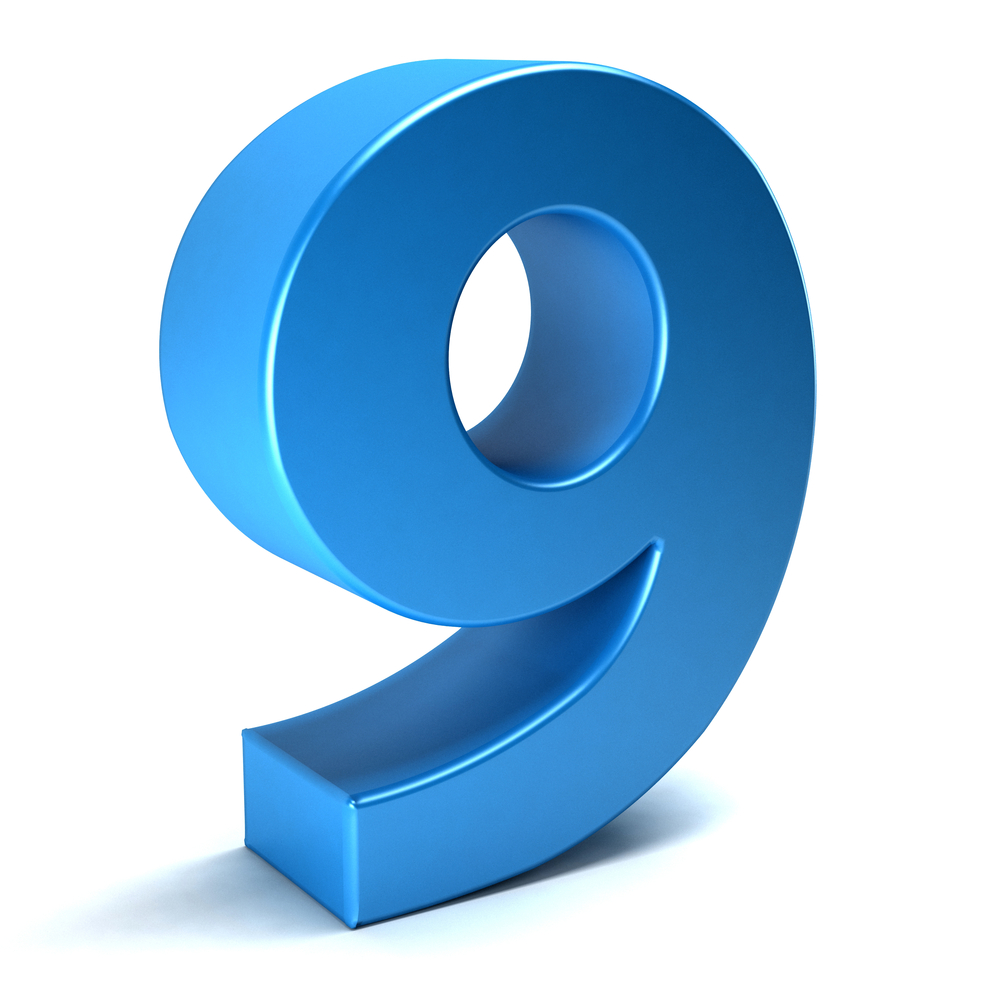 ontslaggronden
Bedrijfseconomisch ontslag: wanneer?
bedrijfseconomisch ontslag (UWV)
langdurige arbeidsongeschiktheid (UWV)
frequent ziekteverzuim (KTR)
disfunctioneren (KTR)
verwijtbaar handelen (KTR)
werkweigering wegens gewetensbezwaar (KTR)
verstoorde arbeidsverhouding (KTR)
restgrond (KTR)
cumulatiegrond (KTR)
Bedrijfseconomisch ontslag: wanneer?
Van bedrijfseconomisch ontslag is sprake als (cumulatief):
er noodzakelijkerwijs een of meer arbeidsplaatsen vervallen,
over een toekomstige periode van minimaal 26 weken,
als gevolg van maatregelen voor een doelmatige bedrijfsvoering,
die weer het gevolg zijn van bedrijfseconomische omstandigheden
Bedrijfseconomisch ontslag: wanneer?
Tijdelijke extra voorwaarde tijdens NOW-periode:

Werkgever moet aannemelijk kunnen maken dat NOW-subsidie geen of onvoldoende soelaas biedt (marginale toetsing).
Bedrijfseconomisch ontslag: wanneer?
UWV toetst slechts marginaal over de vraag:

óf er arbeidsplaatsen moeten vervallen
in welke functiegroepen er arbeidsplaatsen vervallen
hoeveel arbeidsplaatsen er vervallen
Bedrijfseconomisch ontslag: wanneer?
“Had een andere weldenkende en weloverwogen ondernemer tot dezelfde (reorganisatie)beslissing kunnen komen?”
Bedrijfseconomisch ontslag: wanneer?
Wanneer is er sprake van bedrijfseconomische omstandigheden?
slechte of slechter wordende financiële situatie (F)
werkvermindering (F)
organisatorische en/of technologische veranderingen
(gedeeltelijke) bedrijfsbeëindiging
bedrijfsverhuizing
uitbesteding van werkzaamheden
Welke werknemer moet/mag ontslagen worden?
unieke functie
uitwisselbare functies
passende functie
Welke werknemer moet/mag ontslagen worden?
unieke functie = functie die slechts door één werknemer wordt bekleed
Welke werknemer moet/mag ontslagen worden?
uitwisselbare functies =functies die vergelijkbaar zijn voor zover het betreft de inhoud van de functie, de voor de functie vereiste kennis, vaardigheden en competenties en de tijdelijke of structurele aard van de functie, endie gelijkwaardig zijn als het gaat om het niveau van de functie en de bij de functie behorende beloning
Welke werknemer moet/mag ontslagen worden?
passende functie = een functie die aansluit bij de opleiding, ervaring en capaciteiten van de werknemer
Afspiegelingsbeginsel
deel de werknemers met een uitwisselbare functie in aan de hand van 5 leeftijdsgroepen
15-25, 25-35, 35-45, 45-55, 55 jaar en ouder
ontslagen moeten zoveel mogelijk gelijkmatig over de leeftijdsgroepen plaatsvinden
binnen elke leeftijdsgroep moet de werknemer met het kortste dienstverband als eerste worden ontslagen (last in, first out)
Uitzonderingen op afspiegelingsbeginsel
functie(groep) komt in zijn geheel te vervallen
werknemer is bij opdrachtgever gedetacheerd
werknemer is ‘onmisbaar’
werknemer heeft een arbeidsbeperking
loonkostensubsidie van werknemer eindigt
in cao is een andere selectiemethode opgenomen
Uitzonderingen op afspiegelingsbeginsel
Functie(groep) komt in zijn geheel te vervallen
stoelendans
bij compleet nieuwe functie: geen afspiegeling, maar beste man/vrouw voor de functie (assessment?)
deel van werkzaamheden van oude functie komt terug in nieuwe functie: afspiegelen als kandidaten geschikt zijn
Uitzonderingen op afspiegelingsbeginsel
Werknemer is bij opdrachtgever gedetacheerd
werknemer werkt onder leiding en toezicht van derde
vervanging van deze werknemer kan (door de opdrachtgever een ruilaanbod te doen) in redelijkheid niet worden geëffectueerd
Uitzonderingen op afspiegelingsbeginsel
Werknemer is onmisbaar
werknemer beschikt over bijzondere kennis of bekwaamheden
ontslag van medewerker zou voor de onderneming te bezwaarlijk zijn
beroep op deze uitzondering slaagt (zeer) zelden
Herplaatsing
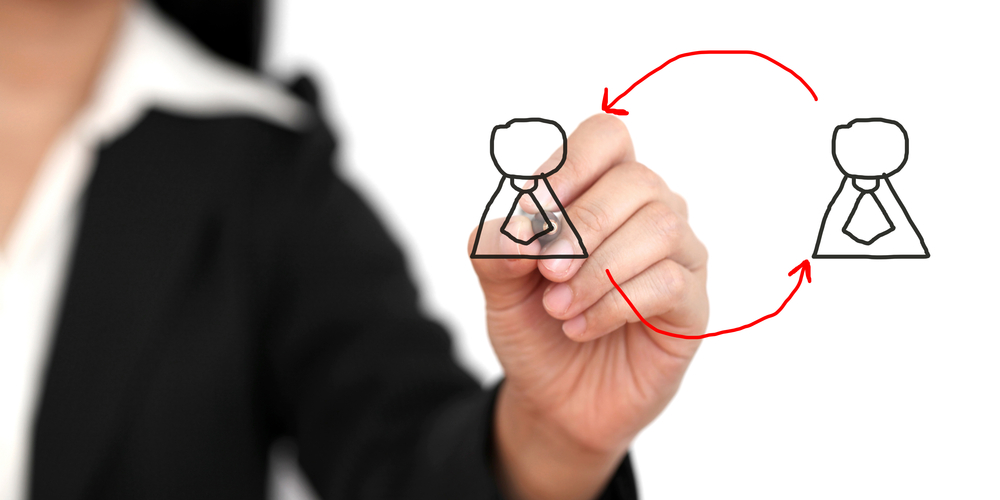 Herplaatsing
“De werkgever kan de arbeidsovereenkomst opzeggen indien daar een redelijke grond voor is en herplaatsing van de werknemer binnen een redelijke termijn, al dan niet met behulp van scholing, in een andere passende functie niet mogelijk is of niet in de rede ligt.”
Artikel 7:669 lid 1 BW
Herplaatsing
actieve rol werkgever én werknemer
bij grote(re) ondernemingen wordt van werkgever verwacht dat hij herplaatsingsgesprek voert met werknemer
werknemer moet kennis kunnen nemen van eventuele vacatures binnen de onderneming/groep
rondsturen van vacatures is in het algemeen onvoldoende
Herplaatsingstermijn
Herplaatsing
Bij herplaatsing moet rekening gehouden worden met:
vacatures (ook bij andere groepsondernemingen)
functies van werknemers van wie het tijdelijke arbeidscontract afloopt binnen de herplaatsingstermijn
functies van werknemers met een nulurencontract, uitzendcontract of werknemers die gedetacheerd zijn
functies van werknemers die de AOW-leeftijd bereikt hebben
zzp’ers, tenzij noodzakelijk voor doelmatige bedrijfsvoering
Ondernemingsraad en collectief ontslag
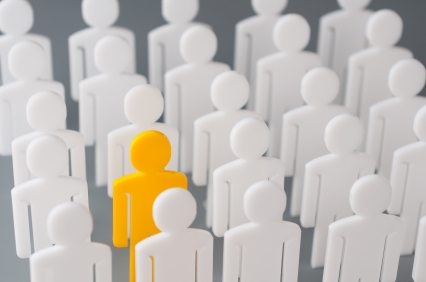 Ondernemingsraad
verplicht bij 50 of meer werkzame personen in onderneming
OR moet bij reorganisatie vrijwel altijd om advies gevraagd worden (artikel 25 WOR) op moment dat OR ook nog wezenlijke invloed op besluit kan uitoefenen
Ondernemingsraad
als OR (nog) niet is geraadpleegd of wachttermijn van een maand is nog niet verstreken, dan zal UWV de ontslagaanvraag als prematuur afwijzen
bij onderneming met 10 tot 50 werknemers moet een personeelsvergadering plaatsvinden bij het vervallen van 25% of meer van de arbeidsplaatsen
Collectief ontslag
Er is sprake van collectief ontslag bij
20 of meer bedrijfseconomische ontslagen (inclusief VSO’s),
binnen 3 maanden,
binnen 1 werkgebied van het UWV
Collectief ontslag, en dan?
schriftelijke melding van collectief ontslag bij UWV
schriftelijk melding bij belanghebbende vakbond(en)
geen ontslag gedurende een maand na volledige melding bij UWV
Ontslagprocedure UWV
procedure verloopt schriftelijk (A-, B-, en C-formulier)
binnen 5 dagen intrekken, anders gevolgen NOW-subsidie
vanaf NOW 3 (1 oktober) geen gevolgen voor loonkostensubsidie bij ontslag
Gevolgen NOW 2 subsidie
NOW-subsidie: A x B x 4 x 1,4 x 0,9
correctie NOW-subsidie bij ontslag: A x 3 x 1,4 x 0,9

A = loonsom
B = percentage omzetdaling
Ontslagprocedure UWV
procedure verloopt schriftelijk (A-, B-, en C-formulier)
voorlopige ontslagaanvraag (A-formulier)
UWV controleert of er sprake is van opzegverbod
na verkregen toestemming: opzeggen met aftrek proceduretijd
binnen 2 maanden: procedure bij kantonrechter
?
Vragen?
?